CS239-Lecture 8Streaming Abstractions
Madan Musuvathi
 
Visiting Professor, UCLA 
Principal Researcher, Microsoft Research
Efficient Pattern Matching over Event Streams
Zhanwei Ye
04/20/16
Outline
Background
Formal Evaluation Model (NFAb)
Runtime Complexity Analysis
Runtime Algorithms and Optimizations
Background
Event Stream Processing(ESP) deals with the task of processing streams of event data with the goal of identifying the meaningful pattern within those streams, employing techniques such as detection of relationships between multiple events, event correlation, event hierarchies, and other aspects such as causality, membership and timing.
Pattern matching over event streams is increasingly being employed in many areas
Two challenges
Richer Languages
Efficiency over Streams
The goal of author’s work is to provide a fundamental evaluation and optimization framework for the new class of pattern queries over event streams.
Background – Event Pattern Language
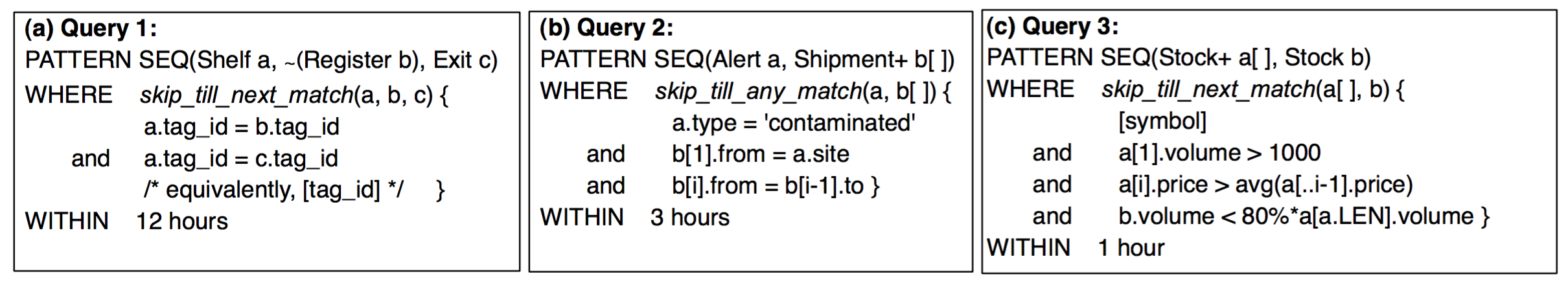 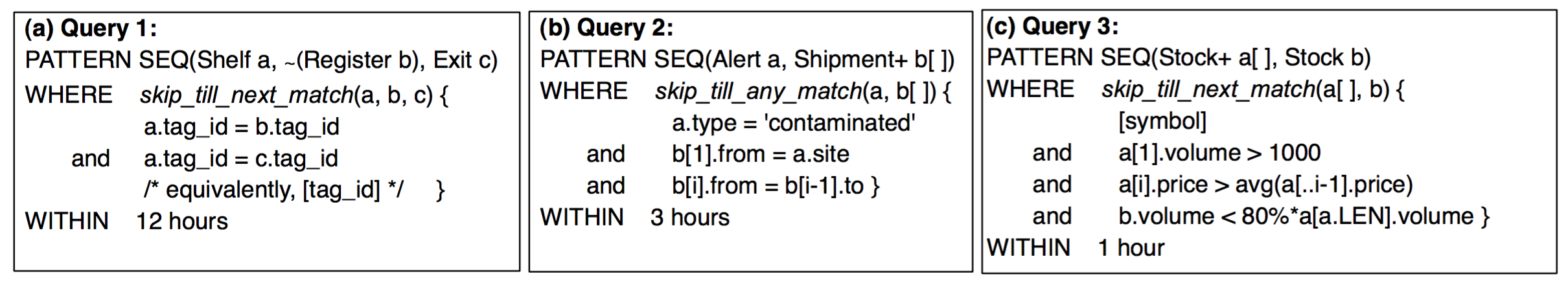 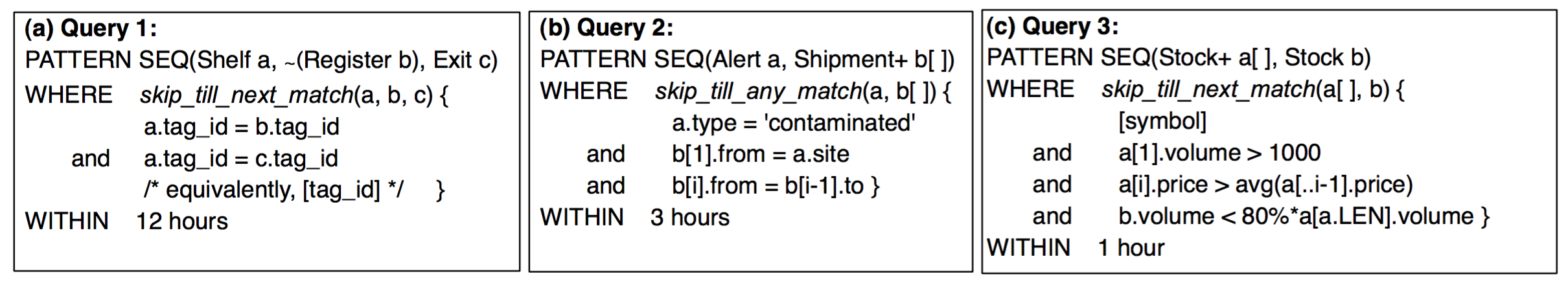 The PATTERN clause specifies a sequence pattern
The WHERE clause uses these variables to specify predicates on individual events as well as across multiple events (enclosed in the ‘{’ ‘}’ pair, called event selection strategy)
the WITHIN clause to specify a time window over the entire pattern.
[Speaker Notes: detects shoplifting activity in RFID-based retail management 

detects contamination in a food supply chain 

captures a complex stock market trend]
Event Selection Strategy
Strict contiguity
two selected events must be contiguous in the input stream  
Partition contiguity 
two selected events do not need to be contiguous; the next relevant event must be contiguous to the previous one in the same partition. 
Skip till next match
 all irrelevant events will be skipped until the next relevant event is read 
Skip till any match 
skip till any match relaxes the previous one by further allowing non-deterministic actions on relevant events
Formal Evaluation Model (NFAb)
NFAb = Nondeterministic Finite Automaton and a match buffer
Formally, an NFAb automaton, A = (Q,E,θ,q1,F), consists of a set of states, Q, a set of directed edges, E, a set of formulas, θ, labelling those edges, a start state, q1, and a final state, F.
State
Edge
Formula
Non-determinism
Query Compilation using NFAb
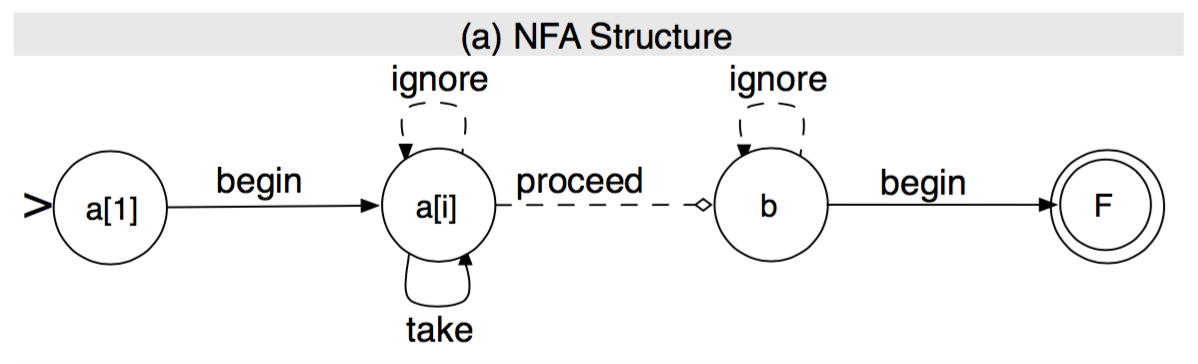 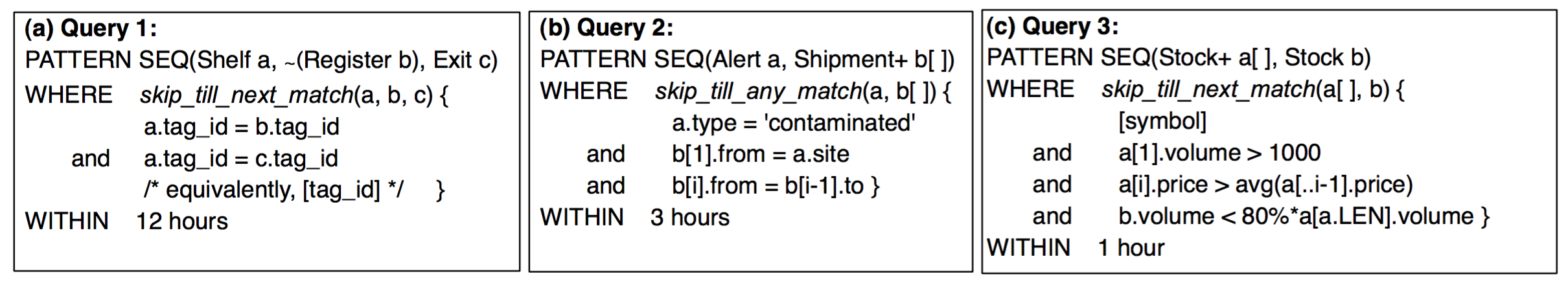 Step 3
Event selection strategy
Step 4
Time window
Step 1
NFAb structure
Step 2
Predicates
[Speaker Notes: Q about step 1
It’s not clear about how can we separate a Kleene plus operator into two state.

Edge-state: singleton state or the first state has a forward begin edge 
	second state, p[i], of a pair has a forward proceed edge, and a looping take edge 
	Every state (except the start and final states) has a looping ignore edge]
Query Compilation using NFAb
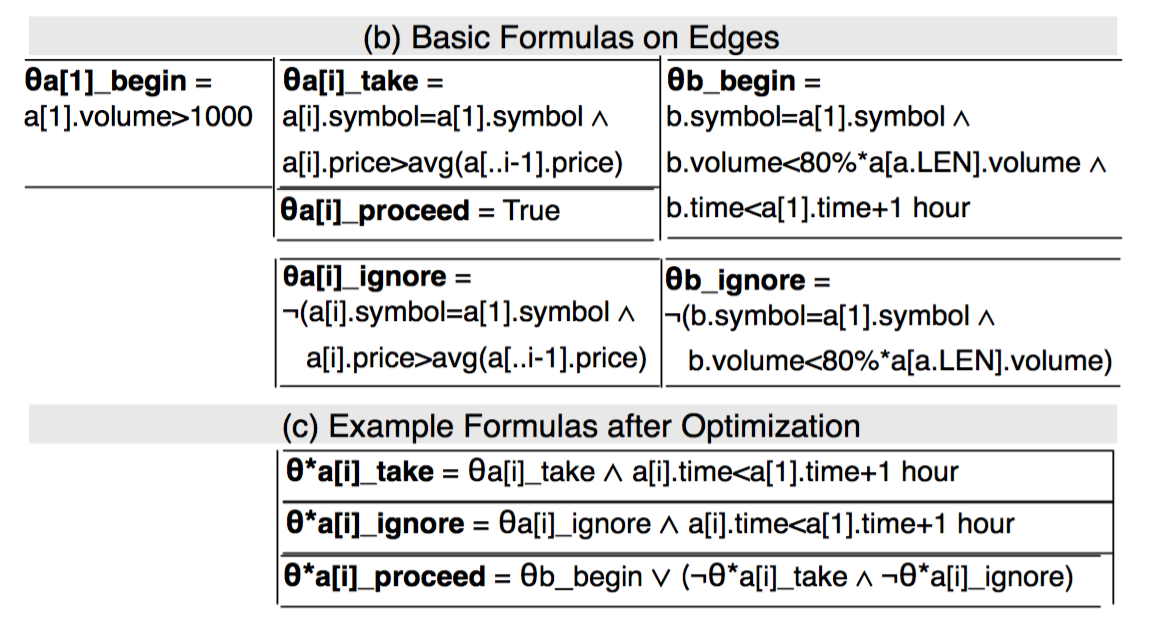 Two optimizations:
Step 5
Pushing the time window early
Step 6
Constraining proceed edges
[Speaker Notes: Step 5 Pushing the time window early
Just like what previous paper do, it has the function as early filtering

At the state a[i], this proceed edge causes nondeterminism with the take (or ignore) edge, resulting in a new run created for every event. To avoid nonviable runs, deciding if it can satisfy the begin condition of the next state b.]
Expressibility of NFAb
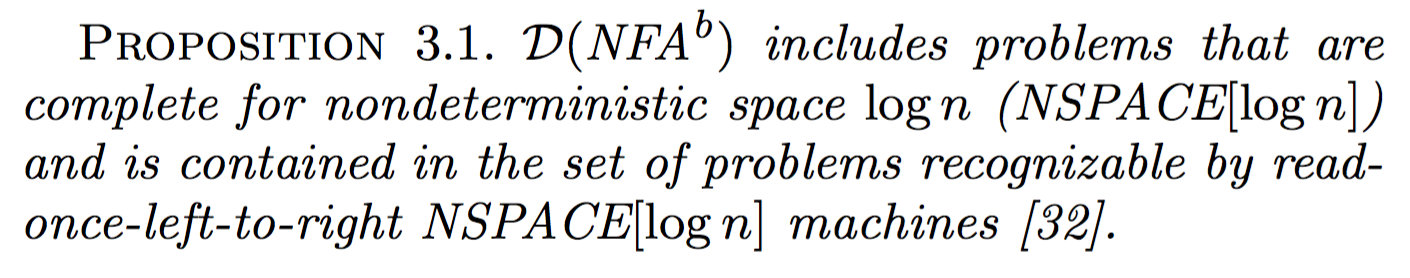 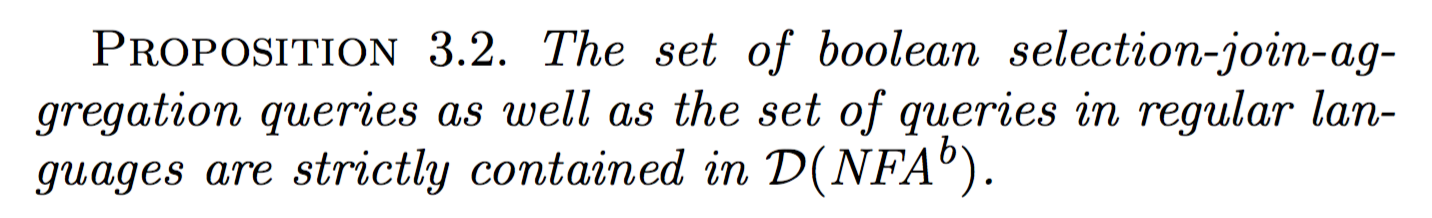 Though the full SQL with recursion expresses all polynomial- time computable queries over streams and it is a strict superset of D(NFAb), D(NFAb) is enough to express necessary queries for pattern matching over event streams.
[Speaker Notes: Not go deep about it. Just get the conclusion about it.]
Runtime Complexity Analysis
Simultaneous runs
two sources: 
	1. an event sequence initiates multiple runs from the start state and a newer run can start before an older run completes 
	2. the inherent non-determinism in NFAb
Four types of non-determinism in NFAb  
Take – Proceed
Ignore – Proceed
Take – Ignore
Begin – Ignore
Duration of a run
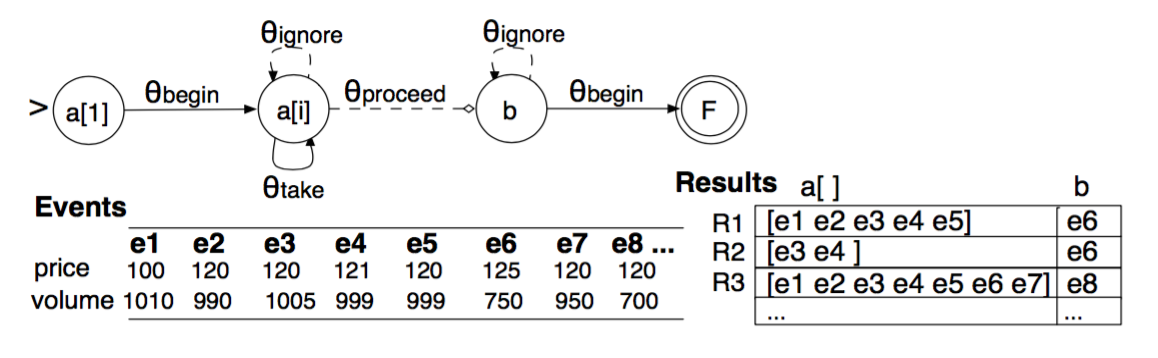 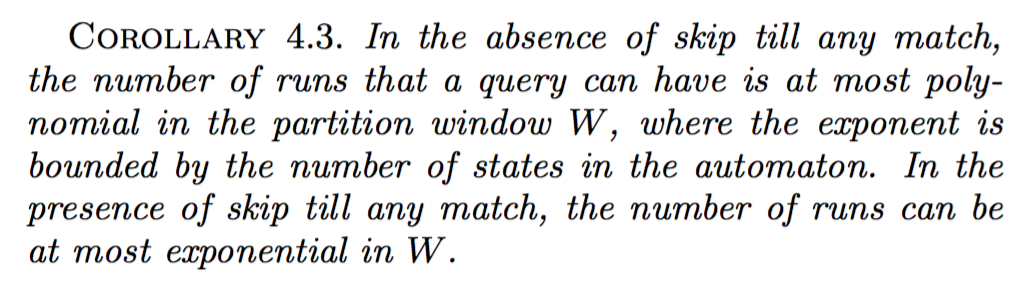 [Speaker Notes: The runtime complexity of evaluating pattern queries is reflected by a potentially large number of simultaneous runs, some of which may be of long duration. 

These worst case bounds indicate that a naive approach that implements runs separately may not be feasible. 

The importance of sharing and coping with output cost

two output modes for applications to choose based on their uses of the matches and requirements of runtime efficiency]
A Shared Version Match Buffer
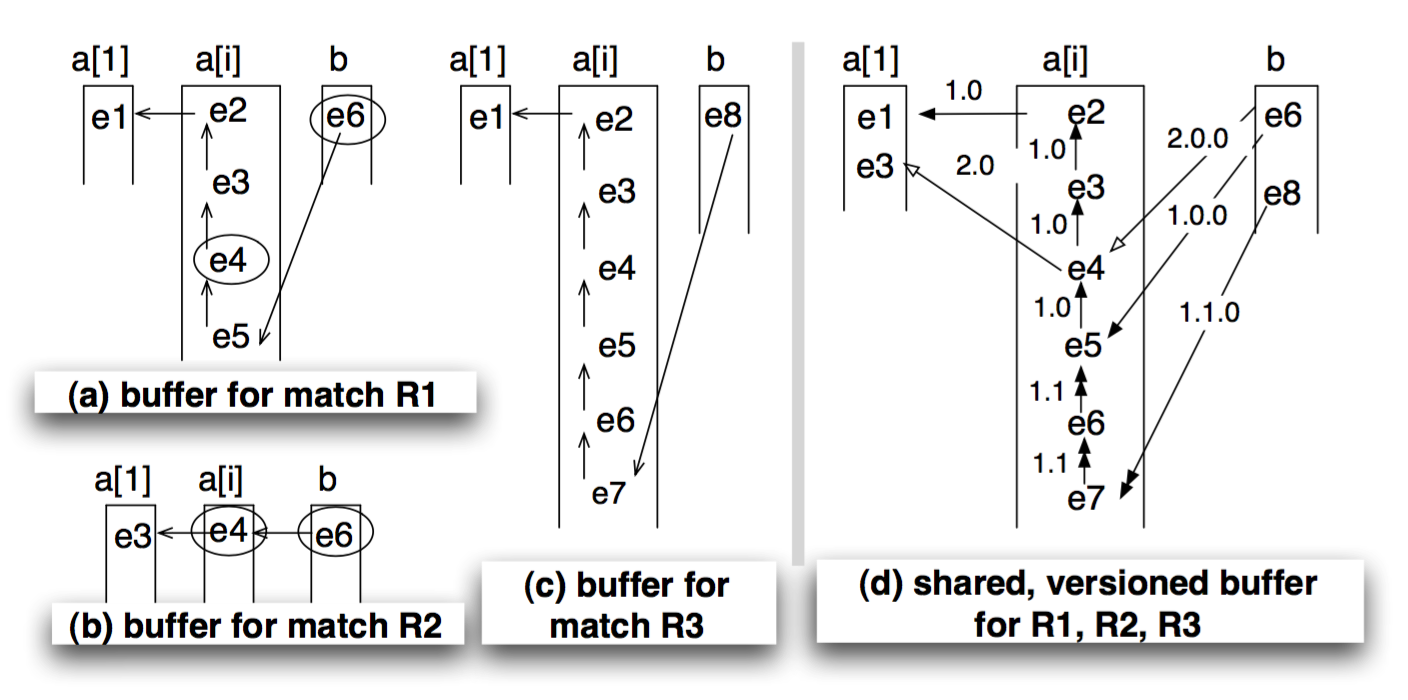 To retrieve the complete match correctly, we assign a version number to each run
[Speaker Notes: Each buffer contains a series of stacks, one for each state except the final state. 

For any event that triggers a transition to the final state, a traversal in the buffer from that event along the predecessor pointers retrieves the complete match. 

merging the same events in those stacks while preserving their predecessor pointers. 

It assigns a version number to each run and uses it to label all pointers created in this run]
NFAb Execution with Multiple Run
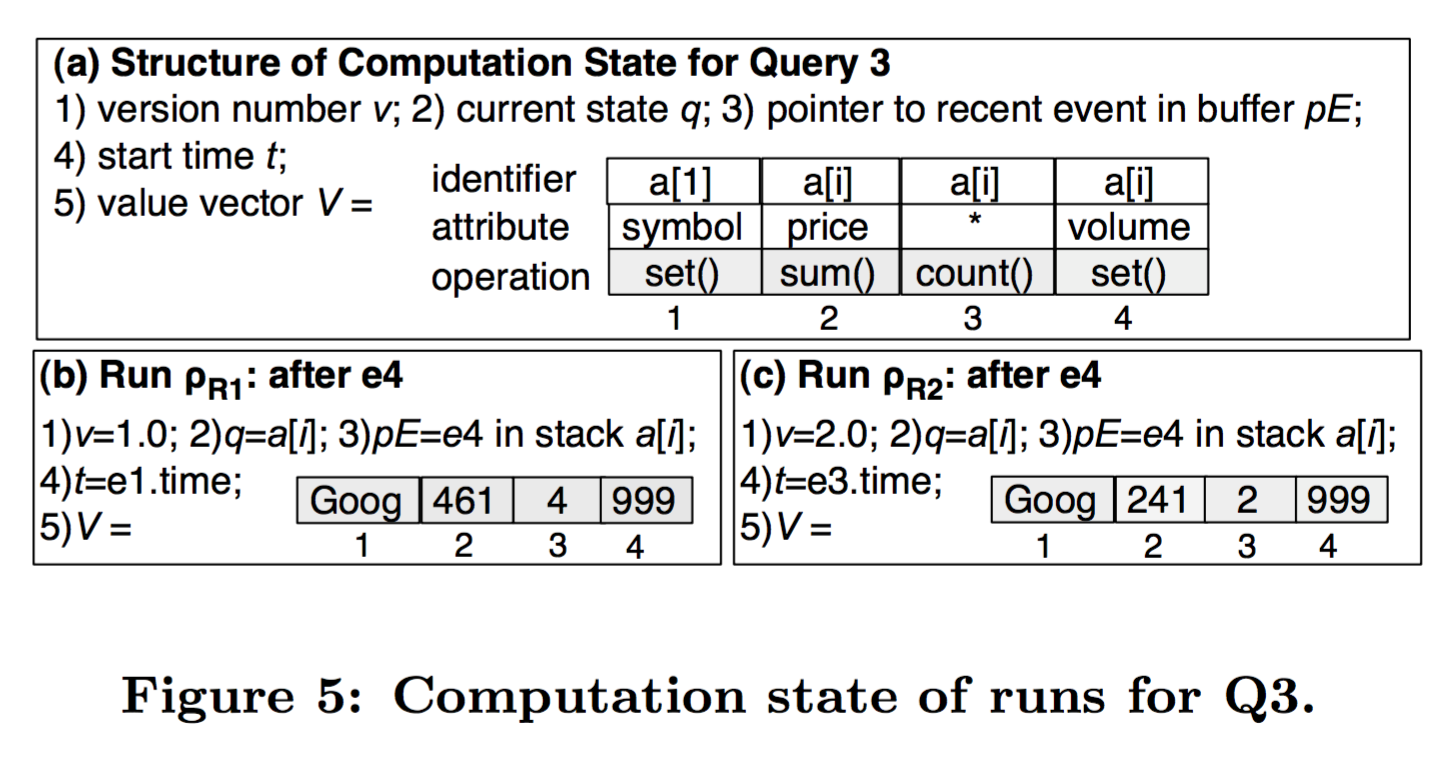 Use Computation state to minimize set of values necessary for future evaluation of edges formulas
[Speaker Notes: creating a small data structure to maintain the computation state separately from the buffer.]
Merging Equivalent Runs
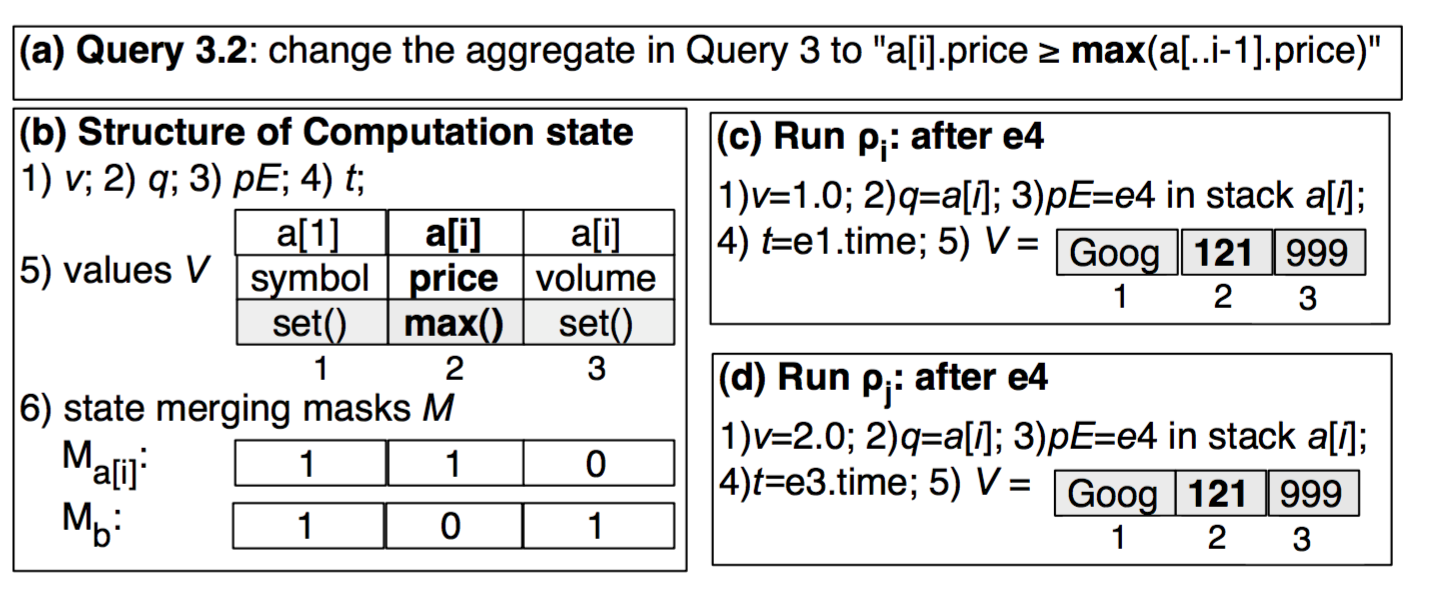 Two runs have the same computation state at present, then their processing of all future events will be the same and thus can be merged.
State merging masks M
[Speaker Notes: computation state will be extended with all the version numbers and start times of the merged runs. 

To allow the combined run to proceed as far as possible, we set the start time of the combined run as that of the youngest merged one]
Backtrack Algorithm
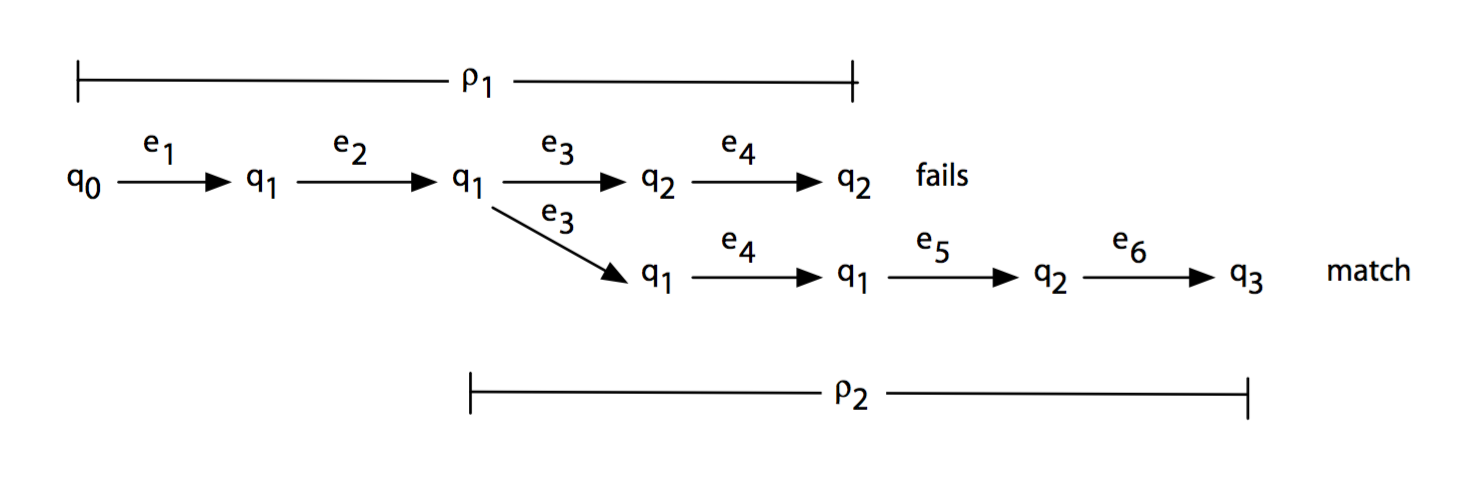 The basic idea is that we process a single run per partition at a time, which we call the singleton run for the partition. 
Processor usage V.S. Time
DISTRIBUTED Complex event processing with query rewriting
16
Nicholas Poul Schultz-Moller, Matteo Migliavacca, Peter Pietzuch
Slides by Shaghayegh Mardani
Complex Event Processing Systems
New data as stream of events
Query as high-level patterns of events
 Example: Credit card fraud detection

To scale such systems:
Distributing pattern detection across additional computational resources
Optimize resource usage through query rewriting
17
Event and Temporal Model
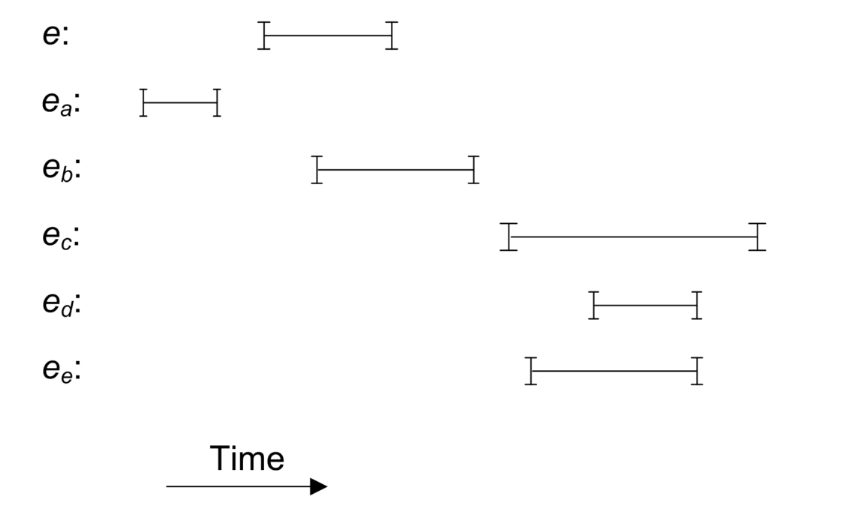 18
Event Query Language and Operators
Event Query Language:
	SELECT selection FROM event_pattern WHERE qualifications
Operators:
Union  ( | )
Next ( ; )
Iteration ( + )
Exception ( \ )
Filter
Time
19
Optimization Goals
Query Rewriting: 
Minimize Operators’ CPU usage
Lower detection latency

Distributed Deployment
Reuse existing operators to minimize CPU usage and latency
Minimize variance of CPU usage to avoid overloading
20
Cost Model
Asymptotic costs of operators 
Ignore predicate evaluation and selectivity of operators
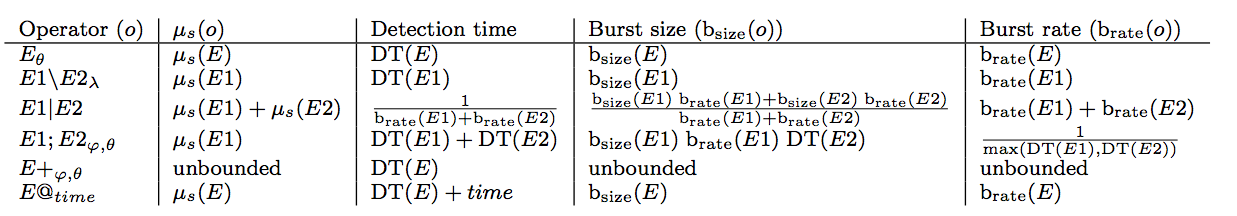 21
Cost Model (Cont.)
Cost of Next Operator:



Cost of deployment plan:
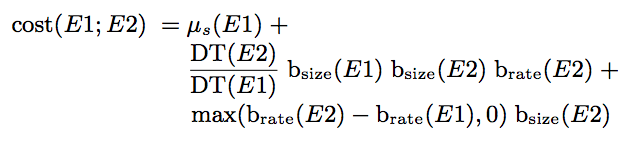 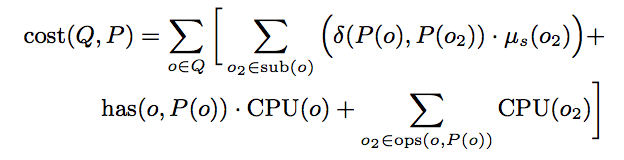 22
Query Rewriting
Union Operator 
	Total Cost = 

	
Greedy Huffman Algorithm
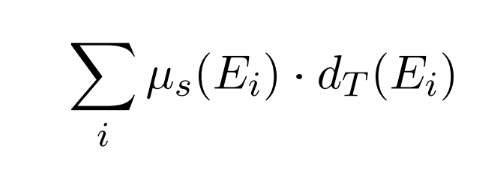 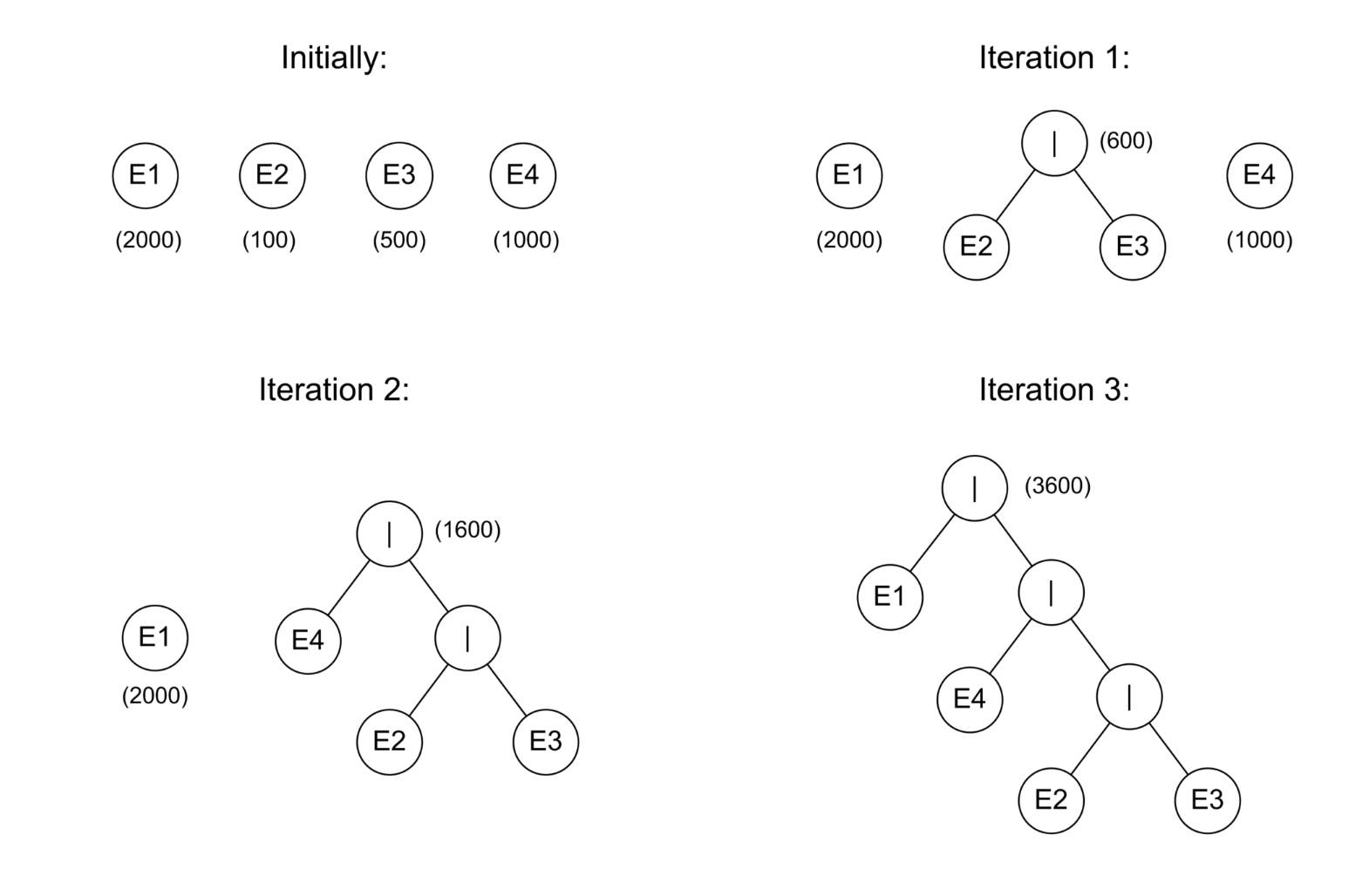 23
Query Rewriting (Cont.)
Next Operator: 
	Dynamic Programming




Exception Operator
	E1; (E2\E3) = (E1;E2)\E3
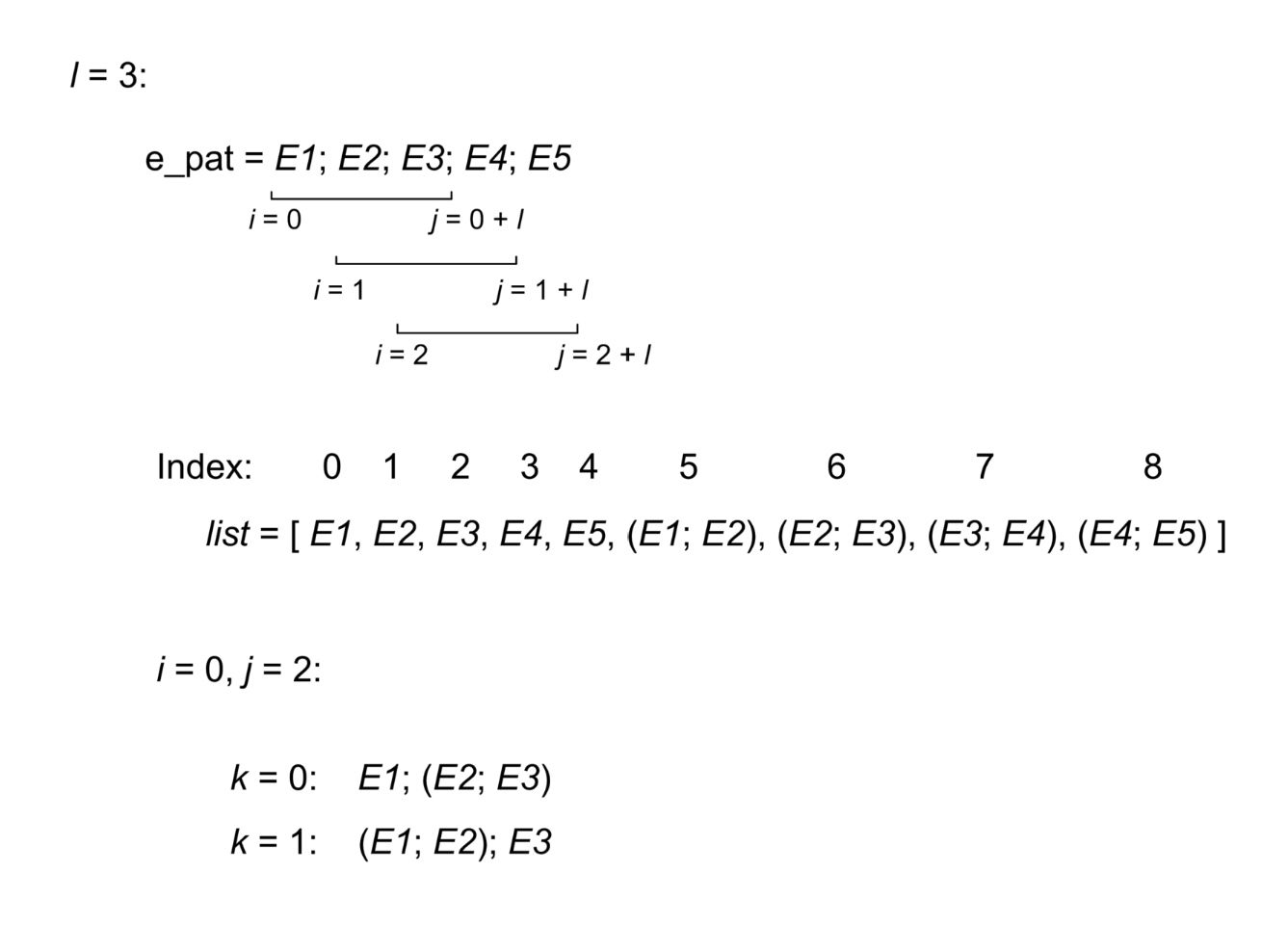 24
Operator Distribution
Reusing already deployed operators (stored in a hash map)
Deploy rest of operators in a bottom-up manner 
select the lowest cost node to place the operator O(Q.N)
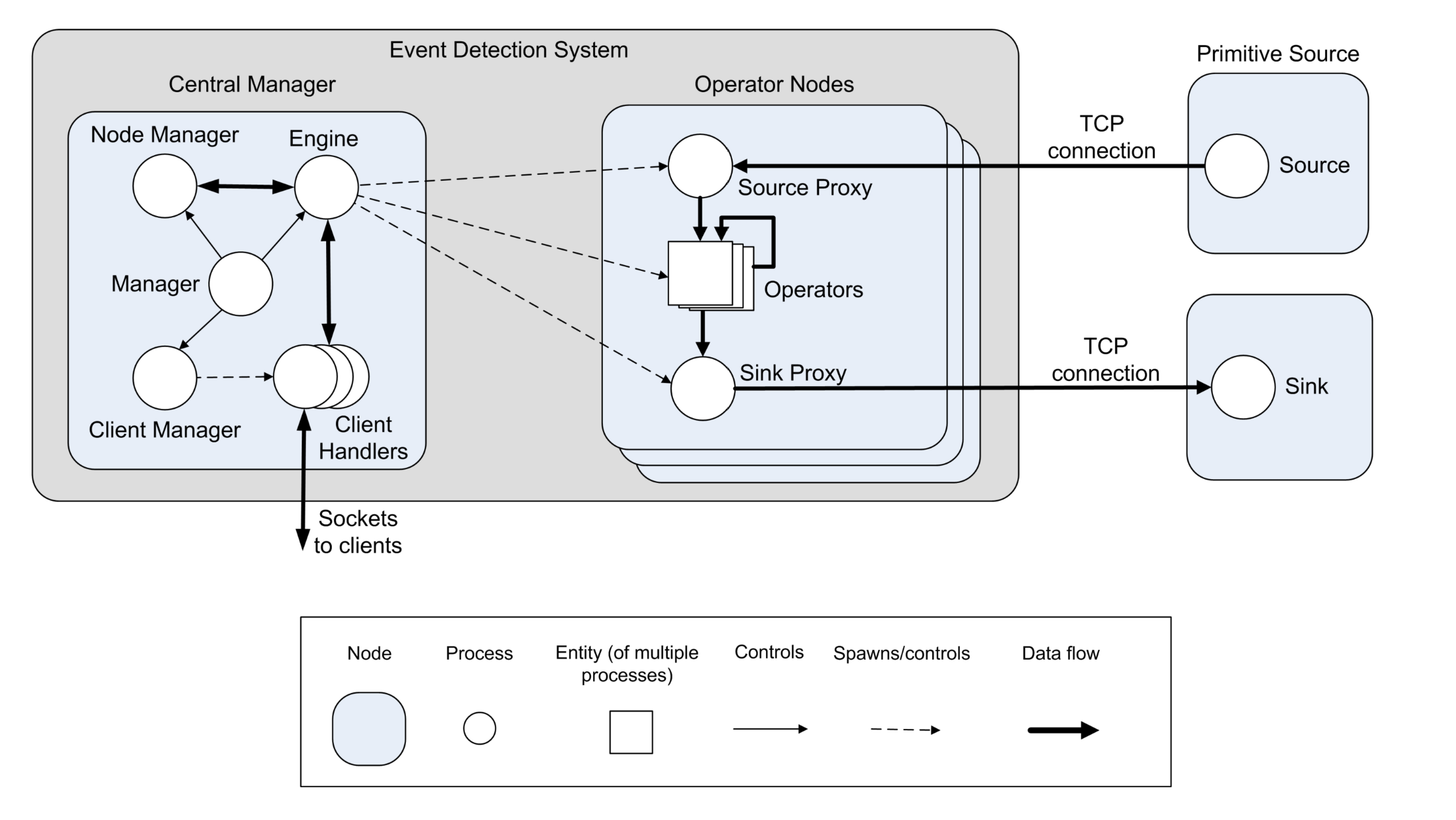 25
Evaluation
Single Node case (rewriting queries)
5 run average results
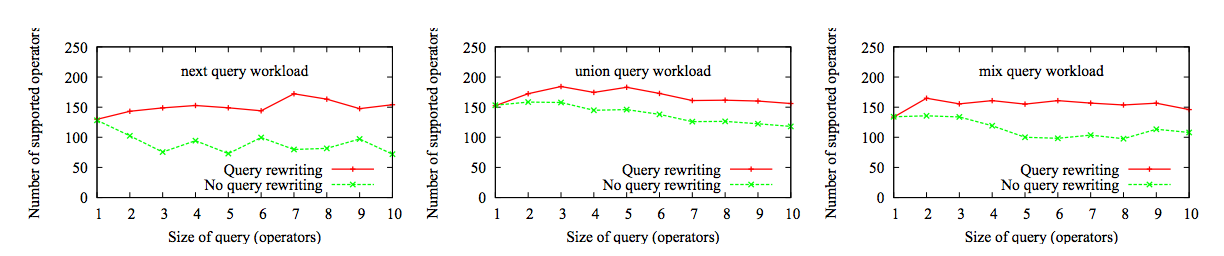 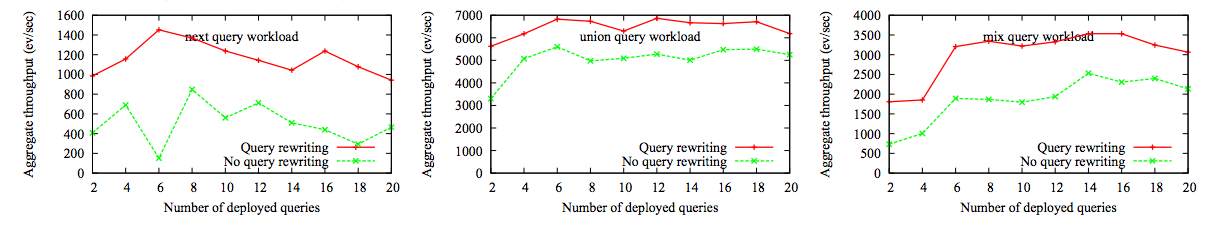 26
Evaluation (Cont.)
Distributed case
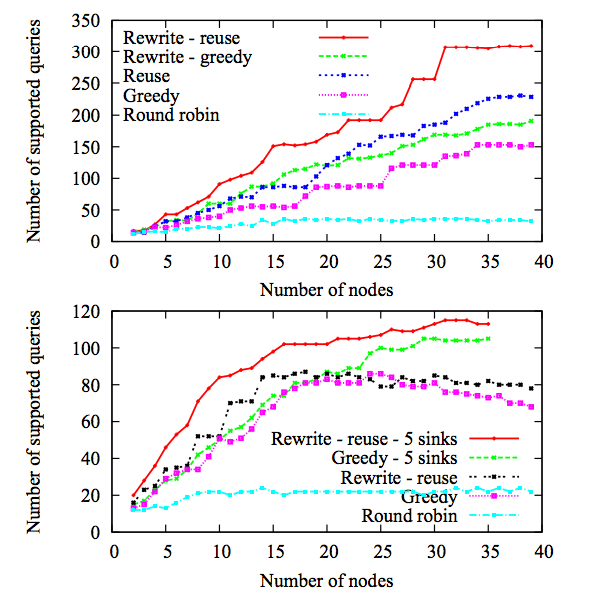 27
Future Work?
More complex optimizations:
(E1; E2) | (E1; E3) = E1; (E2 | E3)
28